Тестирование и отладка программных систем 
Аксиомы тестирования, выдвинутые ведущими программистами:
— хорош тот тест, для которого высока вероятность обнаружения ошибки;
— главная проблема тестирования — решить, когда закончить (обычно решается просто — кончаются деньги);
— невозможно тестировать свою собственную программу;
— необходимая часть тестов — описание выходных результатов;
— избегайте невоспроизводимых тестов;
— готовьте тесты как для правильных, так и для неправильных данных;
— не тестируйте "с лету";
— детально изучайте результаты каждого теста;
— по мере обнаружения все большего числа ошибок в некотором модуле или программе, растет вероятность обнаружения в ней еще большего числа ошибок;
— тестируют программы лучшие умы;
— считают тестируемость главной задачей разработчиков программы;
— не изменяй программу, чтобы облегчить тестирование;
— тестирование должно начинаться с постановки целей.
Классификация видов тестирования. 
По объекту тестирования
Функциональное тестирование
Тестирование производительности
Нагрузочное тестирование
Стресс-тестирование
Тестирование стабильности
Конфигурационное тестирование
Юзабилити-тестирование
Тестирование интерфейса пользователя
Тестирование безопасности
Тестирование локализации
Тестирование совместимости
По знанию системы
Тестирование чёрного ящика
Тестирование белого ящика
Тестирование серого ящика
По степени автоматизации
Ручное тестирование
Автоматизированное тестирование
Полуавтоматизированное тестирование
По степени изолированности компонентов
Модульное тестирование
Интеграционное тестирование
Системное тестирование
По времени проведения тестирования 
Альфа-тестирование
Дымовое тестирование (англ. smoke testing)
Тестирование новой функции (new feature testing)
Подтверждающее тестирование
Регрессионное тестирование
Приёмочное тестирование
Бета-тестирование
По признаку позитивности сценариев
Позитивное тестирование
Негативное тестирование
По степени подготовленности к тестированию
Тестирование по документации (формальное тестирование)
Интуитивное тестирование (англ. ad hoc testing)
Уровни тестирования:
Интеграционное тестирование
Системное тестирование
Альфа-тестирование 
Бета-тестирование 
Статическое и динамическое тестирование
Тестирование – это проверка соответствия между реальным поведением программы и ее ожидаемым поведением в специально заданных, искусственных условиях. 
Ожидаемое поведение программы. Исходной информацией для тестирования является знание о том, как система должна себя вести, то есть требования к ней или к ее отдельной части. 
Специально заданные, искусственные условия, – те условия, где осуществляется тестирование.
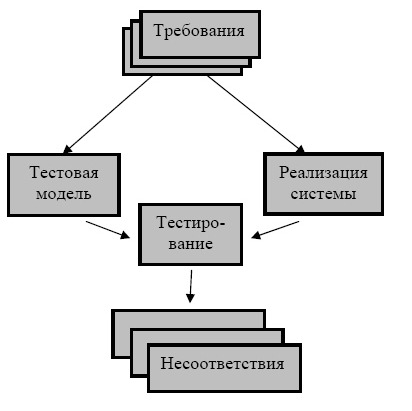 Ручной" тест – это последовательность действий тестировщика, которую он (или разработчик) может воспроизвести и ошибка произойдет. 
Автоматический тест – это некоторая программа, которая воздействует на систему и проверяет то или иное ее свойство. 
Виды тестирования. 
Модульное тестирование - тестируется отдельный модуль, в отрыве от остальной системы. 
Интеграционное тестирование – два и более компонентов тестируются на совместимость. 
Системное тестирование – это тестирование всей системы в целом, как правило, через ее пользовательский интерфейс. 
Регрессионное тестирование – тестирование системы в процессе ее разработки и сопровождение на регресс. 
Нагрузочное тестирование – тестирование системы на корректную работу с большими объемами данных.
Стрессовое тестирование – тестирование системы на устойчивость к непредвиденным ситуациям  
Приемочное тестирование – тестирование, выполняемое при приемке системы заказчиков
Стратегии и методы тестирования и верификации.
Цель стратегии по тестированию — минимизация рисков, принимая во внимание сроки, бюджет, лимит ресурсов и прочие нюансы разработки программного обеспечения. 
Парадигмы тестирования — функциональное (метод черного ящика) и структурное (метод белого ящика). 
Стратегия тестирования по методу «черного ящика»
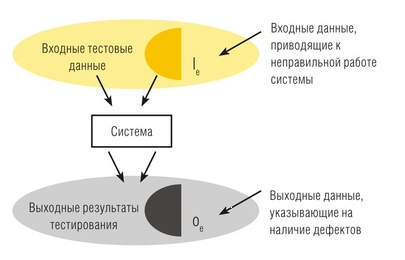 Методы функционального тестирования: 
Эквивалентное разбиение 
Анализ граничных условий 
Метод функциональных диаграмм 
Особенности методов функционального тестирования: 
‒ Тестирование системы в целом, включая отдельные модули и интерфейсы между ними. 
‒ Тестирование без знания исходного кода, что позволяет ускорить процесс тестирования и сделать его более беспристрастным. 
‒ Тесты основаны на спецификации и не зависят от исходного кода.
Стратегия структурного (модульного) тестирования предполагает создание тестов на основе структуры системы и ее реализации. 
Структурное тестирование - тестирование путем покрытия логики. 






 Набор тестовых входных данных определяется исходя из структуры программы, наличия и взаимного расположения в коде определенных конструкций языка программирования — циклов, условных операторов.
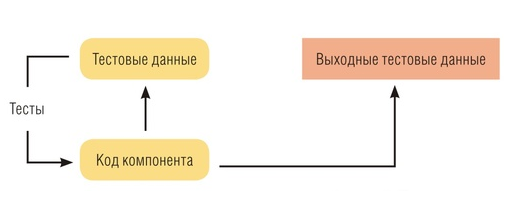 Основными методами структурного тестирования :
являются покрытие операторов программы,
 ветвей программы, 
условий. 
Критерии структурного тестирования: 
С0 — условие тестирования команд, заключается в выполнении каждого оператора хотя бы один раз. 
С1 — условие тестирование ветвей, требуется выполнение каждой ветви программы не менее 1 раза. 
C2 — критерий покрытия всех путей в управляющем графе программы.
Особенности тестирования в реальных условиях :
 Возможность проверки разработанного программного продукта в условиях реальной эксплуатации. 
Высокая стоимость устранения ошибки. 
Необходимость поддержки тестирование в виде консультаций специалистов по поддержке программных продуктов. 
На этапе разработки наиболее эффективно представляется стратегия структурного тестирования.
 На этапе интеграции отдельных модулей в единую систему целесообразно использовать стратегию функционального тестирования.
Динамический анализ кода
Динамический анализ кода - это способ анализа программы непосредственно при ее выполнении. Процесс динамического анализа можно разбить на несколько этапов:
подготовка исходных данных, 
проведение тестового запуска программы 
сбор необходимых параметров
 анализ полученных данных.
Программы для динамического анализа различаются по способу взаимодействия с проверяемой программой:
инструментирование исходного кода
инструментирование объектного кода –
инструментирование кода на этапе компиляции 
не изменяет исходную программу, используются специализированные библиотеки этапа исполнения.
С помощью динамического тестирования могут быть получены следующие метрики:
используемые ресурсы - время выполнения программы в целом или ее отдельных модулей, количество внешних запросов (например, к базе данных), количество используемой оперативной памяти и других ресурсов;
цикломатическая сложность, степень покрытия кода тестами и другие метрики программы;
программные ошибки - деление на ноль, разыменование нулевого указателя, утечки памяти, "состояние гонки";
наличие в программе уязвимостей.
Достоинства динамического анализа кода:
В большинстве реализаций появление ложных срабатываний исключено, так как обнаружение ошибки происходит в момент ее возникновения в программе; таким образом, обнаруженная ошибка является не предсказанием, сделанным на основе анализа модели программы, а констатацией факта ее возникновения;
зачастую не требуется исходный код; это позволяет протестировать программы с закрытым кодом.
Недостатки динамического анализа кода:
динамический анализ обнаруживает дефекты только на трассе, определяемой конкретными входными данными; дефекты, находящиеся в других частях программы, не будут обнаружены;
не может проверить правильность работы кода, что код делает то, что должен;
требуются значительные вычислительные ресурсы для проведения тестирования;
только один путь выполнения может быть проверен в каждый конкретный момент времени, что требует большого количества тестовых запусков для большей полноты тестирования;
при тестировании на реальном процессоре исполнение некорректного кода может привести к непредсказуемым последствиям.
Преимущества статического анализа:
Обнаружение ошибок на ранних этапах разработки программного обеспечения. 
Позволяет точно определять местонахождение потенциальной ошибки в исходном коде.
Полное покрытие кода..
Простота использования
С помощью статического анализа кода можно достаточно легко и быстро обнаруживать опечатки и последствия использования Copy-Paste.
Недостатки статического анализа кода :
Неизбежное появление так называемых ложно-позитивных срабатываний. 
Статический анализ, как правило, слаб в диагностике утечек памяти и параллельных ошибок. Чтобы выявлять подобные ошибки, фактически необходимо виртуально выполнить часть программы. Это крайне сложно реализовать.
Тестирование на проникновение
Процесс тестирования проникновения включает в себя умышленные санкционированные атаки на систему, способные выявить как ее наиболее слабые области, так и пробелы в защите от сторонних проникновений, и тем самым улучшить атрибуты безопасности.
Пробелы в безопасности появляются на разных стадиях процесса  зависят от :
ошибка проектирования
некорректная настройка и неудачная конфигурация связанного оборудования и программного обеспечения;
проблемы сетевого 
погрешность коммуникации
чрезмерная сложность системы 
недостаточность обучения
Тестирование на проникновение и оценка уязвимостипреследуют одну цель – сделать программный продукт безопасным, но имеют разные рабочие процессы.
Тестирование на проникновение – это проверка в реальном времени вручную или с помощью инструментов автоматизации; система и связанный с ней компонент подвергаются воздействию сэмулированных злонамеренных атак для выявления недостатков безопасности.
Оценка уязвимости включает в себя изучение и анализ системы с помощью инструментов тестирования с целью обнаружения лазеек в защите для нескольких вариантов вредоносных атак.
Тестирование на проникновение системы может осуществляться с использованием любого из следующих подходов:
ручное тестирование;
автоматическое тестирование;
сочетание ручного и автоматического тестирования.
Этапы ручного тестирования на проникновение программного продукта :
Планирование тестирования проникновения.
Разведка. 
Анализ уязвимости. 
Эксплуатация. 
Пост-эксплуатация. 
Отчетность.
Используемые инструменты автоматического тестирования на проникновение:
Nmap;
Nessus;
Metasploit;
Wireshark;
OpenSSL;
Cain & Abel;
THC Hydra;
w3af.
Многие инструменты для автоматизированного тестирования можно найти в готовых сборках Linux (Kali Linux, Mantra OS).
Критерии выбира инструмента :
спользования и обслуживания;
обеспечение простого и быстрого сканирования системы;
возможность автоматизации процесса проверки выявленных уязвимостей;
доступность проверки ранее обнаруженных уязвимостей;
способность создания простых и подробных ерии выбира инструмента :удобство развертывания, отчетов об уязвимостях.
Типы испытаний на проникновение
Социальная инженерия. 
Веб-приложение. 
Сетевая служба. 
Клиентская часть..
Удаленное подключение. 
Беспроводные сети. 
Классифицировать тестирование на проникновение также можно и на основе используемых подходов к тестированию:
Белый ящик. 
Черный ящик. 
Серый ящик.
Ограничения тестирования на проникновение.
ограниченный объем испытаний, основанный на требованиях за данный период времени (что может привести к игнорированию других важных областей);
возможность разрушения системы или потери системы в состоянии отказа в результате испытания на проникновение;
уязвимость данных (потеря, коррупция или ущерб).
Документирование результатов тестирования в соответствии с действующим стандартом ANSI/IEEE 829 включает:
описание задач, назначение и содержание ПС, а также перечень функций в соответствии с требованиями заказчика;
технологии разработки системы;
планов тестирования различных объектов, необходимых ресурсов, соответствующих специалистов для проведения тестирования и технологических способов;
тестов, контрольных примеров, критериев и ограничений, оценки результатов программного продукта, а также процесса тестирования;
учета процесса тестирования, составление отчетов об аномальных событиях, отказах и дефектах в итоговом документе системы.
Инфраструктура процесса тестирования ПС
Под инфраструктурой процесса тестирования понимается:
выделение объектов тестирования;
проведение классификации ошибок для рассматриваемого класса тестируемых программ;
подготовка тестов, их выполнение и поиск разного рода ошибок и отказов в компонентах и в системе в целом;
служба проведения и управление процессом тестирования;
анализ результатов тестирования.
Объекты тестирования - компоненты, группы компонентов, подсистемы и система. 
Для каждого из них формируется стратегия проведения тестирования. 
Международный стандарт ANSI/IEEE-729-83 разделяет все ошибки в разработке программ на следующие типы.
Ошибка (error) - состояние программы, при котором выдаются неправильные результаты, причиной которых являются изъяны (flaw) в операторах программы или в технологическом процессе ее разработки, что приводит к неправильной интерпретации исходной информации, следовательно, и к неверному решению.
Дефект (fault) в программе - следствие ошибок разработчика на любом из этапов разработки, которая может содержаться в исходных или проектных спецификациях, текстах кодов программ, эксплуатационной документация и т.п. В процессе выполнения программы может быть обнаружен дефект или сбой.
Отказ (failure) - это отклонение программы от функционирования или невозможность программы выполнять функции, определенные требованиями и ограничениями, что рассматривается как событие, способствующее переходу программы в неработоспособное состояние из-за ошибок, скрытых в ней дефектов или сбоев в среде функционирования.